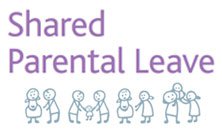 Guidanceand FAQ’s
Shared Parental FAQ’s
Q. Can I take paternity leave followed by SPL, then annual leave?
A. This is classed as discontinuous and should be agreed with your line manager in advance.  

Q. Can SPL be used as to reduce my hours over a number of months?
A.  SPL can only be taken in full weeks and is not intended to be a substitute to our flexible working policy

Q. Can me & my partner both take SPL at the same time?
Yes, as long as both parents meet the eligibility criteria and the mother has formally ended her maternity leave both can be caring for the child using SPL.

As mother of the child will I stop receiving occupational maternity/adoption pay if I go onto SPL?
That is correct, a mother has to ‘curtail’ her maternity leave and will receive statutory Shared Parental Pay instead.  Employees are expected to monitor their payslips to ensure that they are receiving the correct amount of pay.
How much will I be paid if I go onto SPL?
A.   You will receive the statutory payment, or, 90% of your average weekly earnings, whichever is lower.
Shared Parental FAQ’s
Q.   Can a mother’s partner begin SPL while the mother is still on maternity leave?
If the mother has provided her employer with a maternity leave ‘curtailment notice’ and all of the eligibility criteria is met the mother’s partner can begin SPL while the mother is still on maternity leave.
Q.   What if the father is an employee but the mother is self-employed?
The mother cannot take SPL because she is not employed.  If the mother qualifies for maternity allowance, she can shorten this, and give her partner access to shared parental leave if he is employed and complies with the continuity of employment test.
Q. Who counts as a partner?
An employee can take shared parental leave with his or her spouse, civil partner or partner. A partner is defined as someone      (whether of a different sex or the same sex) who lives with the employee in an enduring family relationship (but who is not his or her child, parent, grandchild, grandparent, sibling, aunt, uncle, niece or nephew).
Shared Parental FAQ’s
Q. What is classed as reasonable contact?
Reasonable contact is intended to keep you up to date with any relevant information about the Council or your department with the intention that an employees return to work is smoother.  You should jointly agree what reasonable contact is welcome; it might include team meeting minutes, the Council’s business plan, a change in Leadership at the Council etc.,  
       The employee should be consulted about:
       any redundancy situation;
       any substantial changes to their job;
       any new jobs

Q. What is a Keeping in Touch/SPLIT day
With agreement with your line manager you can share up to twenty ‘SPLIT’ days with your partner who you are sharing SPL with.  You might choose to attend a team meeting, training day or conference.  You will be paid for any hours/day which constitute a SPLIT day.
Q.  Am I required to come into the office during my SPL if I am asked to attend a meeting?
Not unless you wish to do so, and if you do this will count towards one of your Keeping In Touch/SPLIT days for which you will be paid.
Q. What happens if I am sick when I am supposed to return to work?
You should follow the Council’s sick absence procedure if you are unable to return to work once your SPL has      concluded.
Shared Parental FAQ’s
Q. Do I get extra SPL or ShPP if we have multiple births/adoptions 
 A. An employee is not entitled to extra SPL or ShPP if they are expecting more than one child. The entitlements are, like maternity leave, the same as if the employee was expecting one child. This also applies to multiple adoptions that occur in a single placement.

Q  You say discontinuous SPL has to be agreed; what do you mean by that?
Each eligible parent can give their employer up to 3 separate notices booking or varying leave, although each must be given at least eight weeks before the leave is due to start.
Each notice can be for a single block of leave, or the notice may be for a pattern of "discontinuous" leave involving different periods of leave.
If a parent asks for a continuous block of leave the employer is required to agree to it. However, where the notification is for discontinuous blocks of leave the employer can refuse and require that the total weeks of leave in the notice be taken in a single continuous block. It is therefore beneficial for the employee and employer to discuss and attempt to agree a way in which the different blocks of leave can be taken.
Handling an application for SPL
Depending on the circumstances involved, there are four outcomes available to an employer once they have received, considered and discussed a Shared Parental Leave notification. It is important to note an employer cannot refuse a notification for continuous leave.
A) Confirm a continuous leave period or accept a discontinuous leave request.
B) Agree a modification to a leave request (an employee is under no obligation to modify a continuous leave notice and should never be put under any pressure to do so).
C) Refuse a discontinuous leave notification.
D) Whilst it is not good practice and should be avoided, to make no response to a leave notification.
For outcomes C and D above, the employee can withdraw their notification on or before the 15th calendar day after the notification was originally made and it will not count as one of their three notifications. If not, they must take the total amount of leave notified in one continuous block. The employee can choose when this leave period will begin within 19 days of the date the notification was given to the employer but it cannot start sooner than the initial notified start date. If they don't, the leave will begin on the starting date stated in the original notification.
Shared Parental FAQ’s
Q.    Do I need to discuss a continuous period of SPL?
Even when the notification is for continuous leave and there is little to discuss, or where it is a request for discontinuous leave that may be declined, holding such a meeting can help ensure mutual understanding and avoid any confusion regarding the notification. It is possible for an employer and an employee to agree/accept a modification to an SPL notification at the meeting itself. 
       The meeting should be held in private and arranged in advance. If the initial date is problematic then another date should be arranged if          possible, or if both parties agree, it could be held over the telephone. 

Q.    Can my TU representative be present at the meeting with my manager?
The meetings are informal and as such there is no requirement for TU representatives to be present at the meetings

I have a Term Time Only Contract.  Can I take periods of leave during term time and "return to work" during school holidays? 
 A.   As long as you meet the eligibility requirements and give your manager the correct notice, you can choose when to take your shared parental leave.  If you want to make use of your SPLIT days in the school holidays, if your place of work is operational during this time that should be agreeable.
Do both of us have to work for the Council?
A.    There is no requirement for sharers to both be employed by the Council
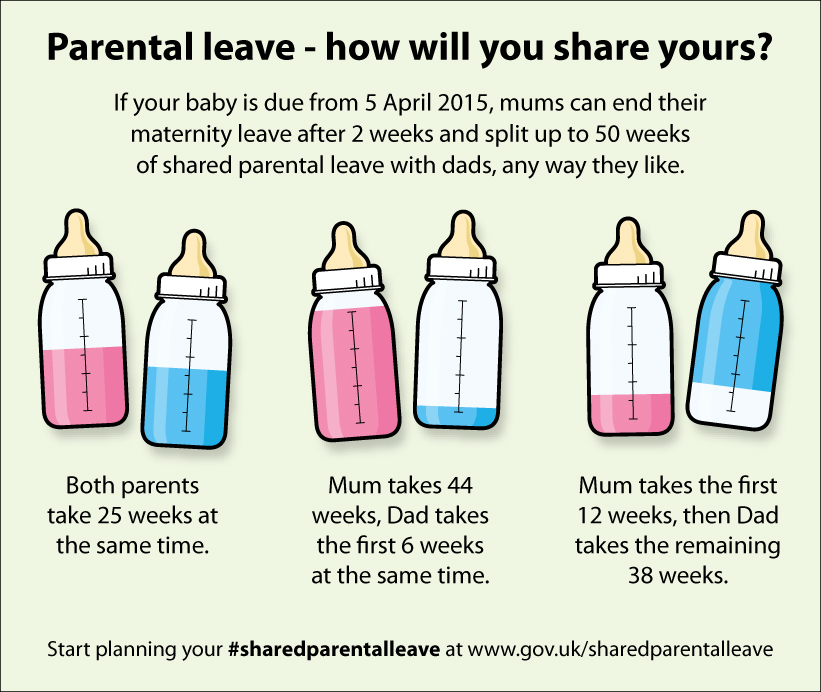